Don had p coins. Then he found 86 more coins in a drawer. Choose the expression that shows how many coins Don has now.
Maths Starter
Question 1

Don had y coins. Then he found 86 more coins in a drawer but lost 45 of the coins going down stairs. Choose the expression that shows how many coins Don has now. Is it:
 86
 86+y-45
 y
 y-86+45

Question 2

Pat has r red peppers, 79 green peppers and 23 orange peppers. Choose the expression that shows how many peppers Pat has. Is it:
 r+79+23
 r-79-23
 79
 79-r+23
Question 3

How many triangles can you see?
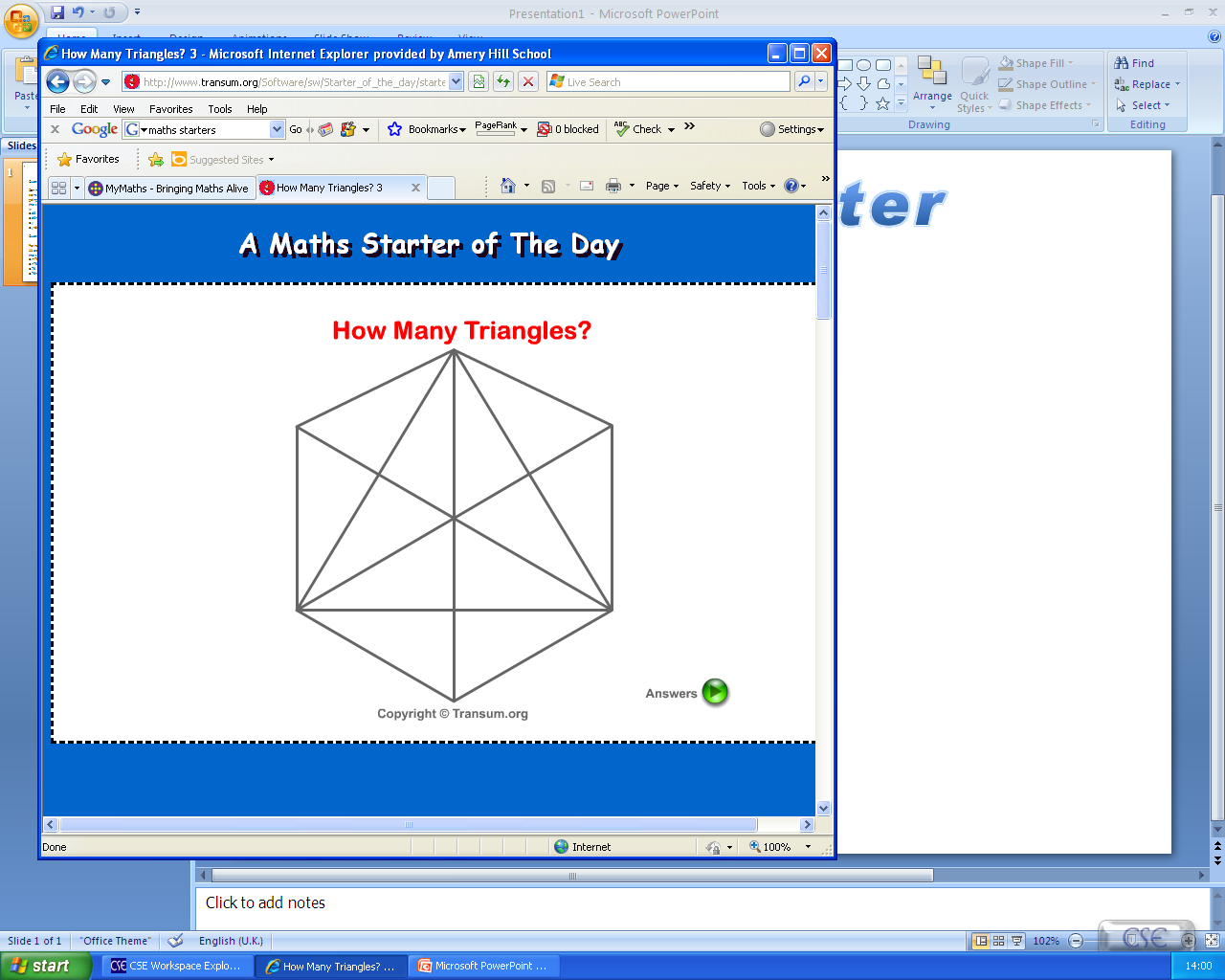 Question 3

How many triangles can you see?
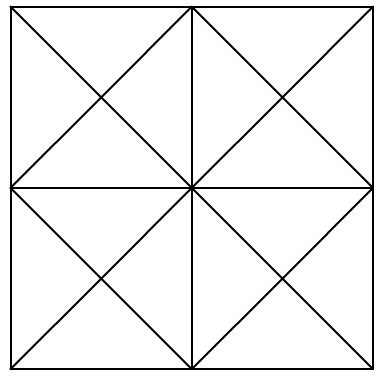